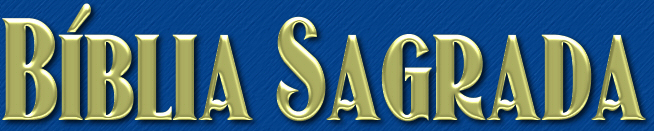 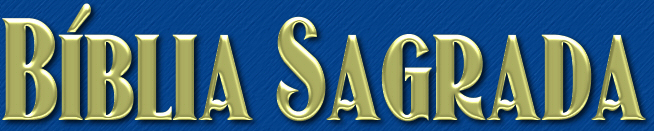 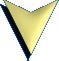 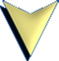 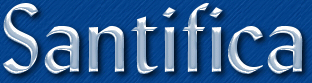 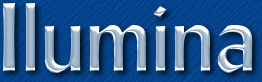 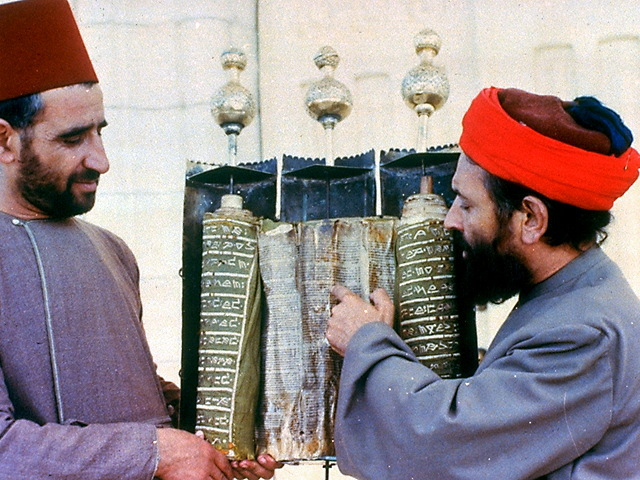 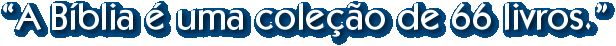 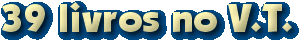 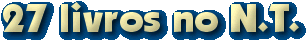 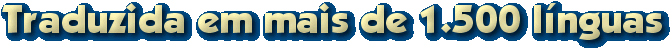 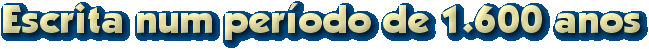 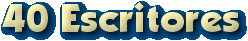 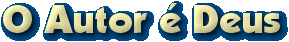 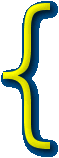 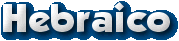 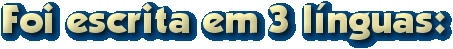 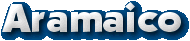 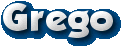 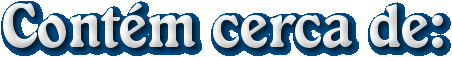 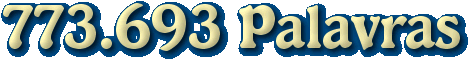 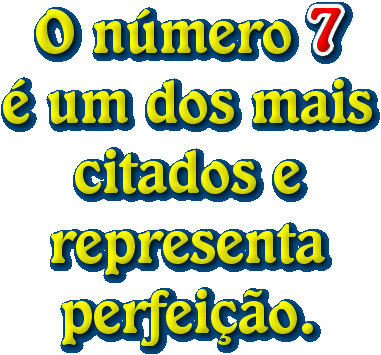 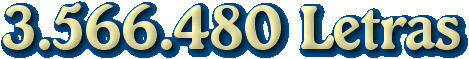 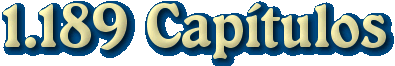 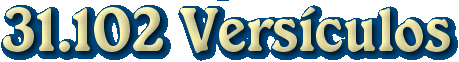 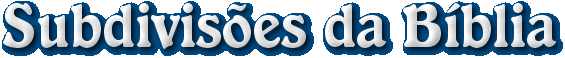 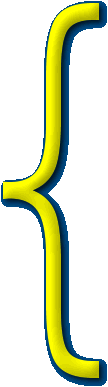 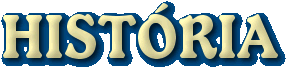 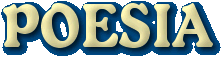 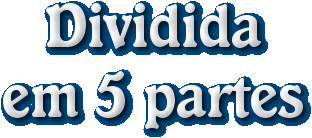 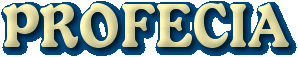 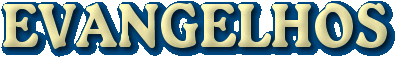 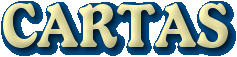 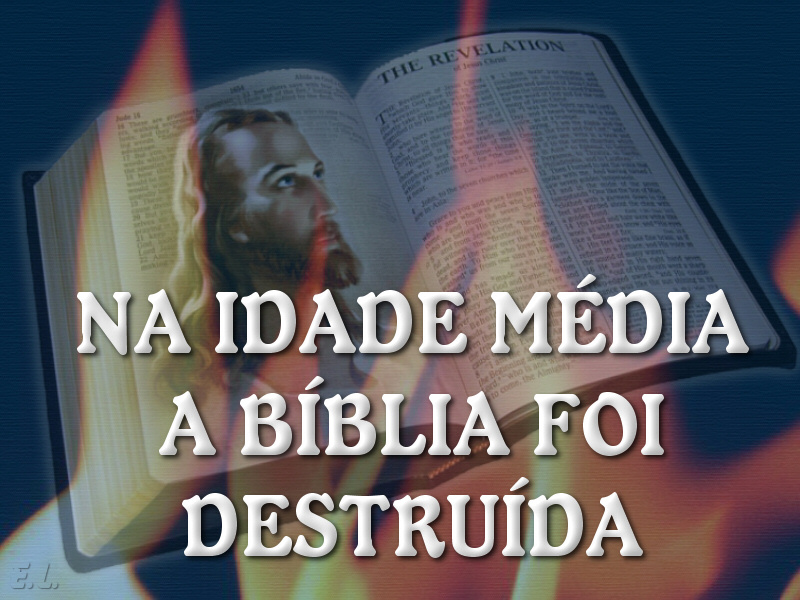 APOC. 11:3
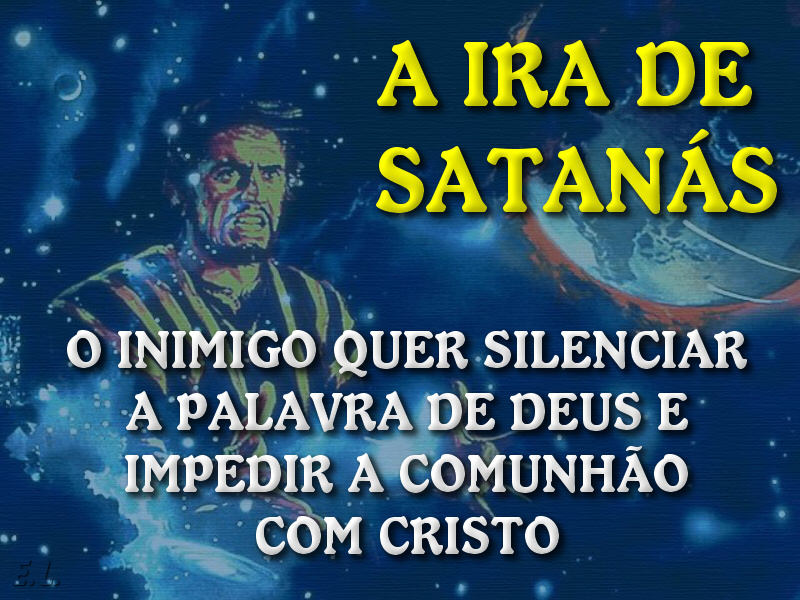 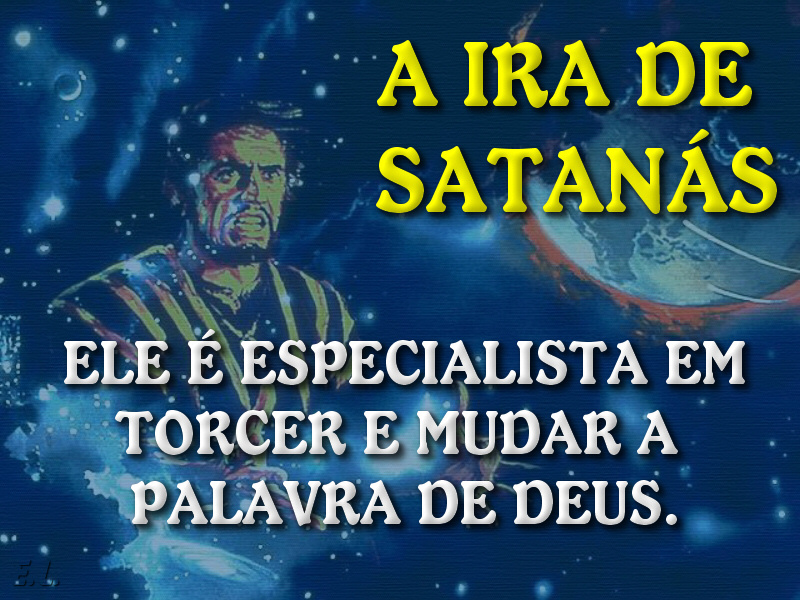 MAT. 4:1-11 / GÊN. 3:4
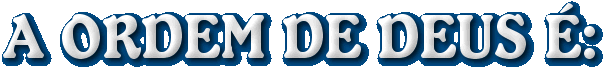 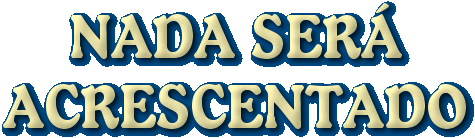 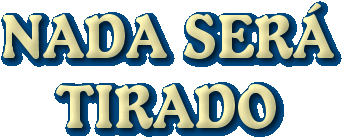 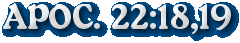 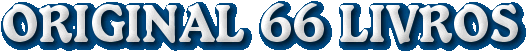 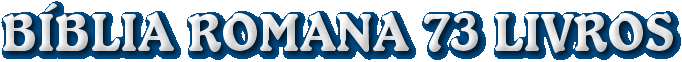 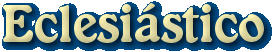 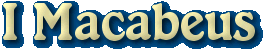 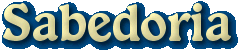 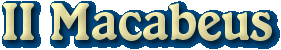 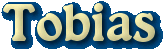 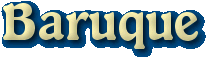 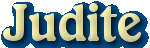 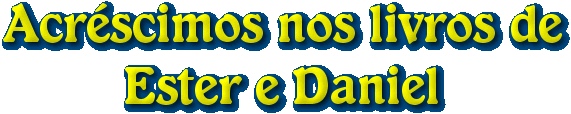 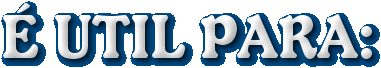 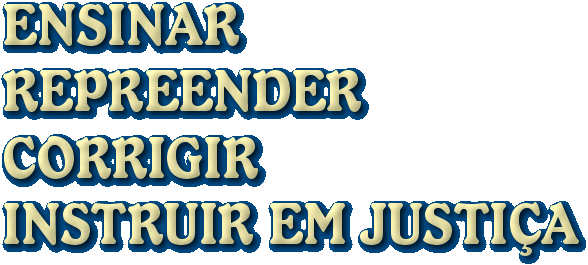 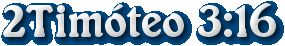 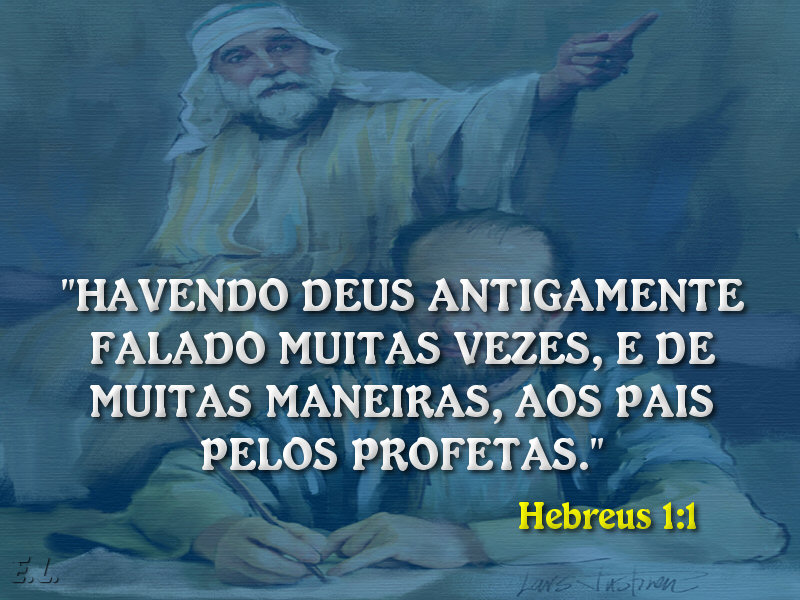 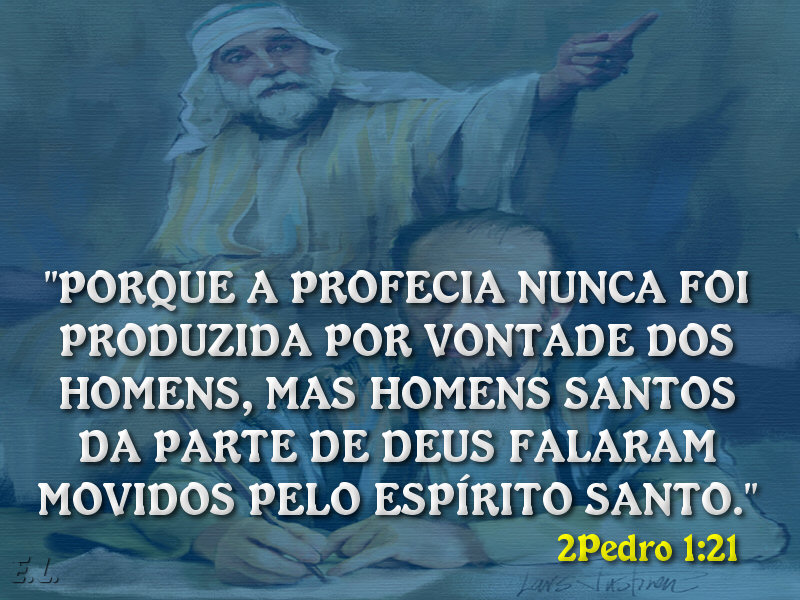 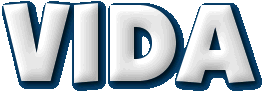 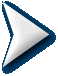 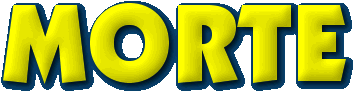 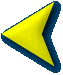 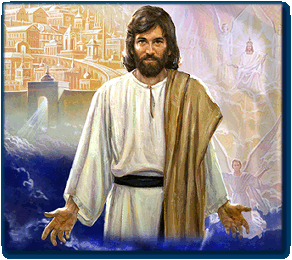 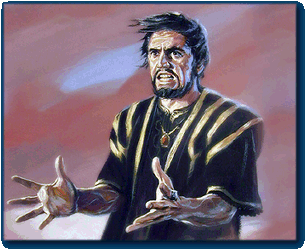 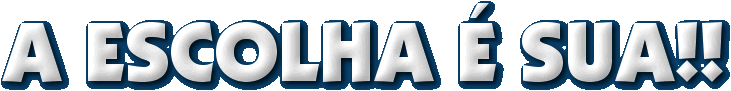